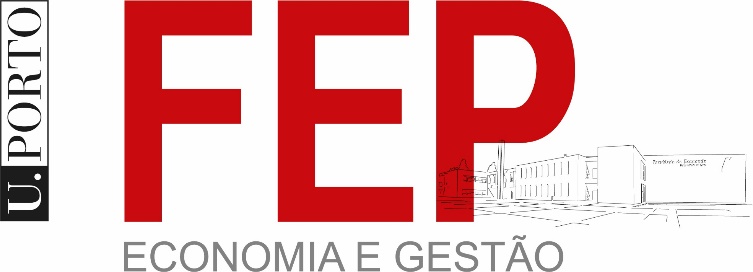 INTERNATIONALIZATION OF PORTUGUESE SME TO JAPAN: A FOCUS ON EXPORT BARRIERS
Roberto Martins
Supervision:
Ana Paula Africano de Sousa e Silva
Paulo João Figueiredo Cabral Teles
Table of contents
Introduction
 Literature Review
3. Methodology
4. Findings
5. Conclusion
Introduction
Capitalize on historical and cultural heritage abroad
The need to diversify to different markets
Recent diplomatic developments between Portugal and Japan
[Speaker Notes: Resolução do Conselho de Ministros n. º 3/2010: “assume a internacionalização da economia portuguesa como estratégia fundamental para uma recuperação económica sustentada”

Questão da investigação: principais barreiras à exportação para as PME portuguesa;
Motivação: novos mercados, reformas japonesas, EPA;
Relevância: EPA]
Portugal-Japan Trade Overview
1974-2020 Trade Balance
Source: INE (2020)
Official visits
Bailout
New regime
CEE/UE
EPA
€298,594,111
[Speaker Notes: 2020: IMP = €292,415,731]
Introduction
The need to diversify to different markets
Capitalize on historical and cultural heritage abroad
Recent diplomatic developments between Portugal and Japan
Few research in export barriers to Japan from Portugal
Japan’s eagerness for reforms
EU-Japan Economic Partnership Agreement (EPA)
[Speaker Notes: Resolução do Conselho de Ministros n. º 3/2010: “assume a internacionalização da economia portuguesa como estratégia fundamental para uma recuperação económica sustentada”

Questão da investigação: principais barreiras à exportação para as PME portuguesa;
Motivação: novos mercados, reformas japonesas, EPA;
Relevância: EPA]
Portugal-Japan Trade Overview
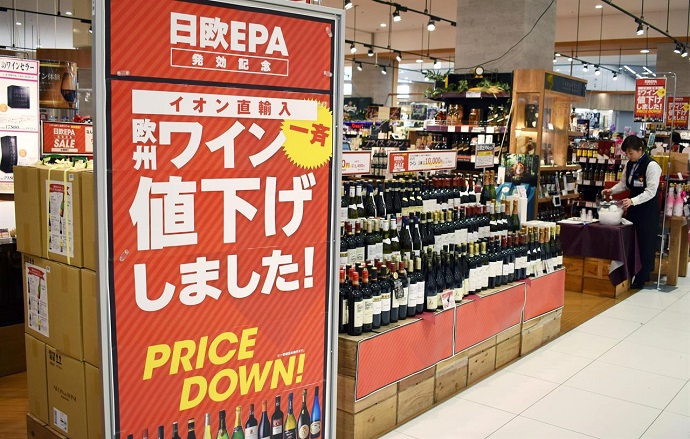 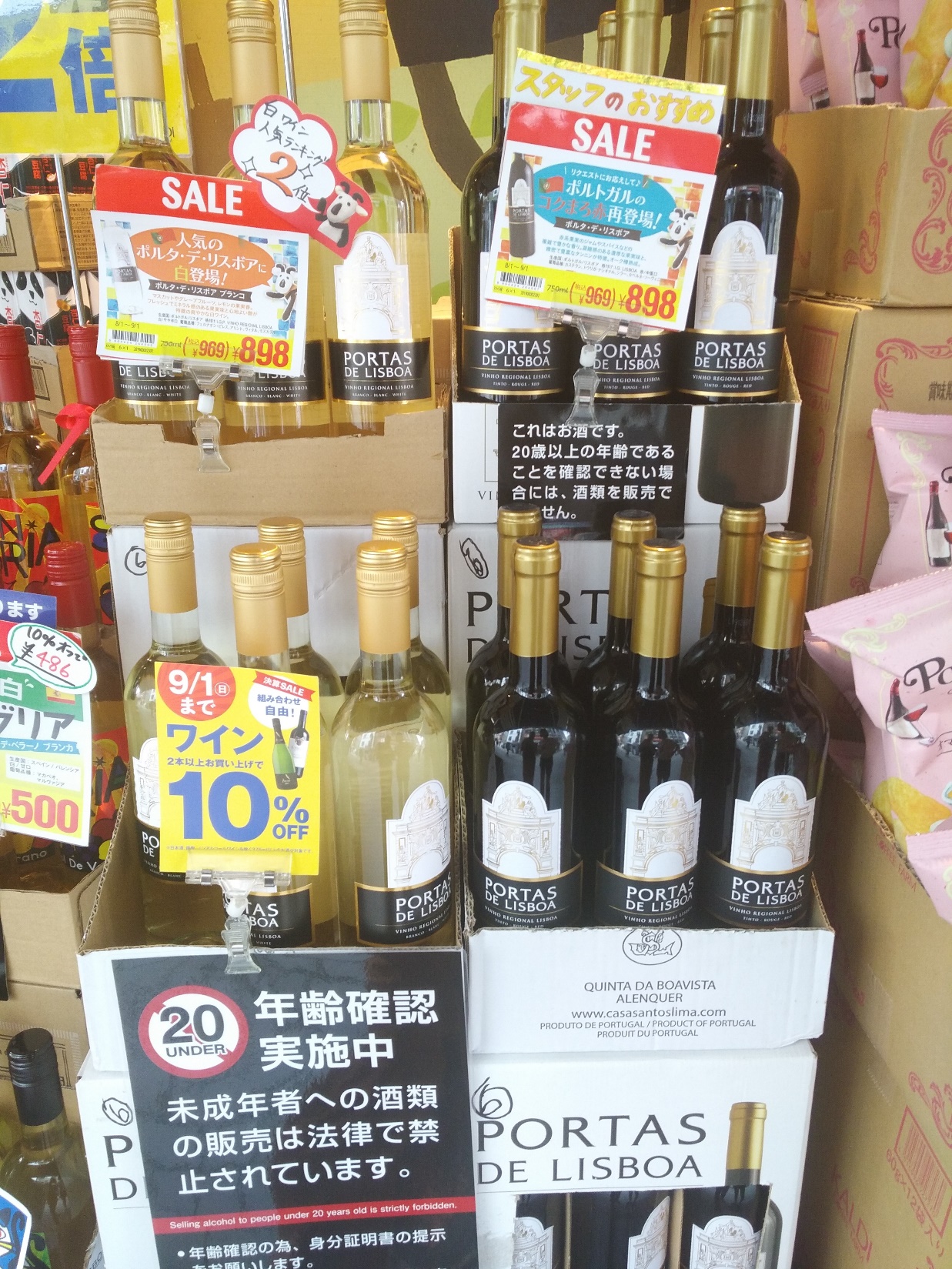 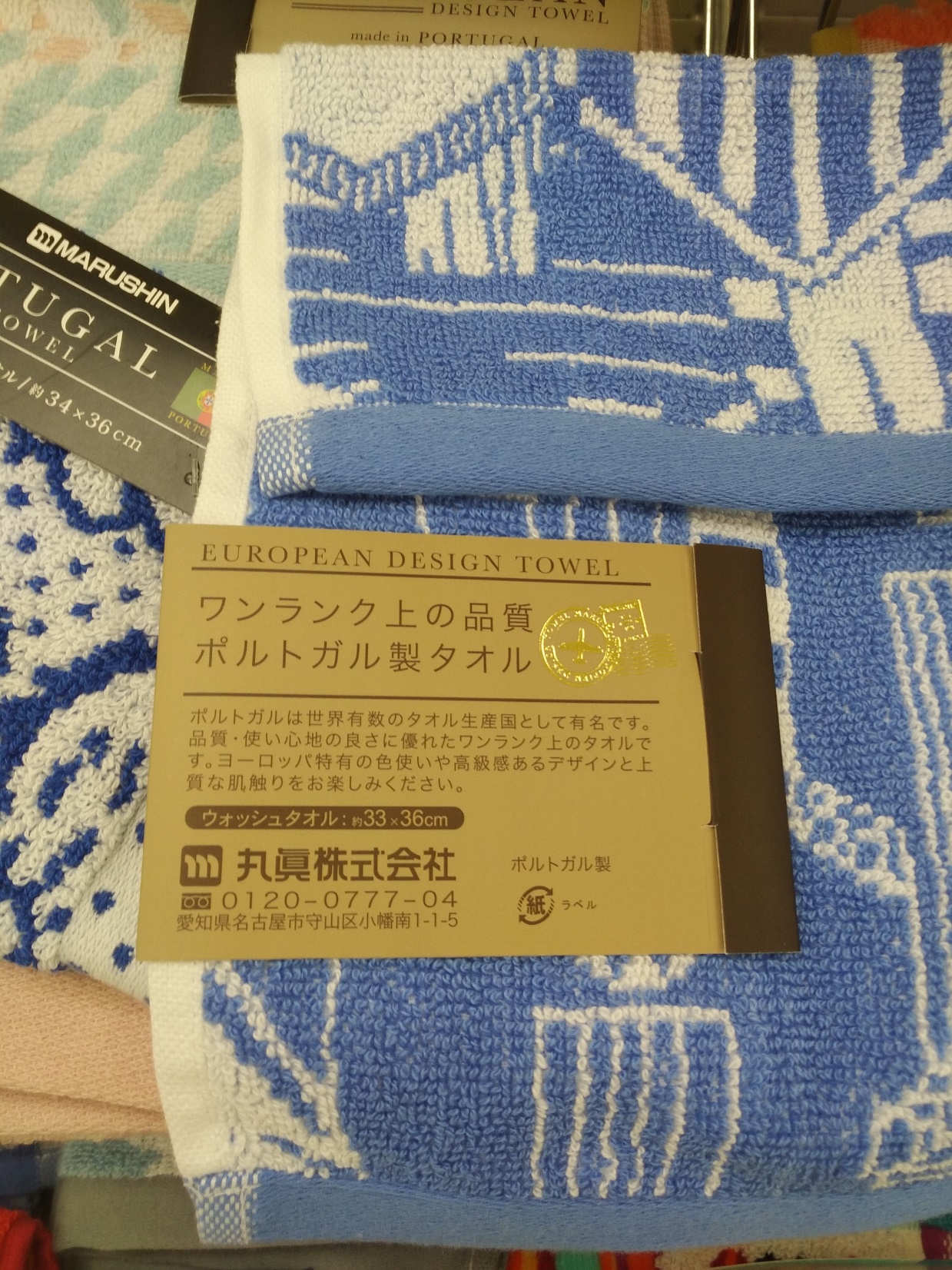 15 year period
1 February 2019
91-97% reduction
[Speaker Notes: Este aumento poderá ter sido influenciado pelo Acordo Económico. Eu cheguei a falar com a AICEP Tóquio e, no entanto, não me confirmaram.

O APE entrou finalmente em vigor em 2019, entre o Japão e a União Europeia. E é um acordo centrado principalmente na redução de tarifas de vários produtos agrícolas europeus para o Japão.]
Goal:
identify which export barriers are most relevant for Portuguese exporters (SMEs) to Japan.
Literature Review
Export
 Grouping export barriers
 Studies on Japan
Risk
Resources
Market knowledge
Choice of entry modes
Non-equity modes
Equity (FDI) modes
Direct exports
Contractual
agreements
Joint
ventures
Wholly owned
subsidiaries
Greenfields
Indirect exports
Licensing/franchising
Minority JVs
Acquisitions
50–50 JVs
Turnkey projects
Others
Majority JVs
Others
R&D contracts
Co-marketing
Peng, M. (2018)
Export barriers
Financial
Culture
Language
Management
HR
Quotas
Competition
Regulations
Capacity
NTB
Packaging
Tariffs
Product Dev.
Export barriers
Financial
Culture
Language
Management
HR
Quotas
Competition
Regulations
Capacity
NTB
Packaging
Tariffs
Product Dev.
Leonidou, L. (2004)
Cateora et al. (2011)
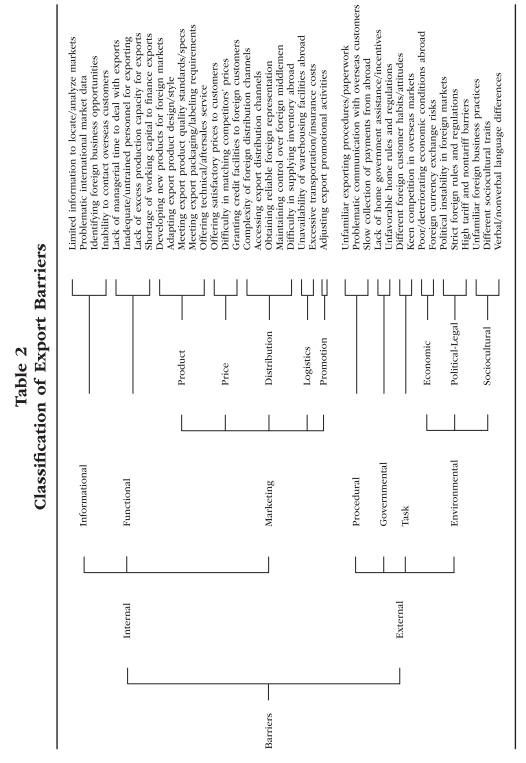 Controllable Elements
Uncontrollable Elements
Domestic Environment
Foreign Environment
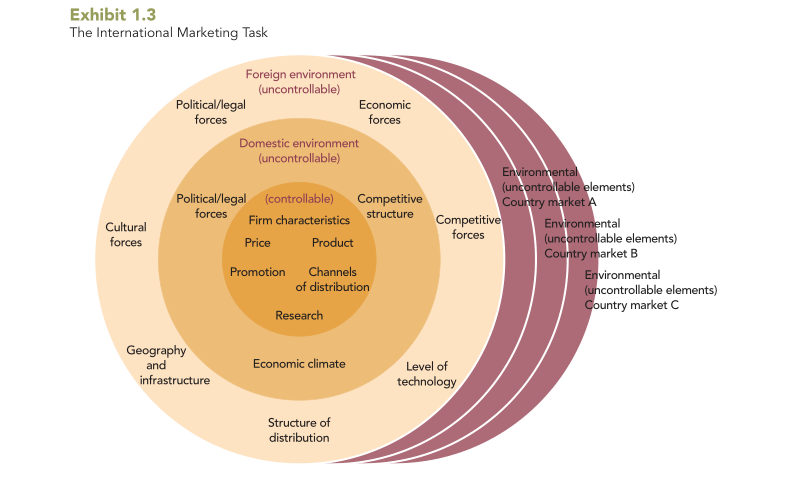 Informational Barriers
Procedural Barriers
Governmental Barriers
Distribution
Political and Legal 
Forces
Functional Barriers
Task Barriers
Culture
Competition
Firm characteristics
Economic climate
Economy
Political
Legal
Geography
Level of technology
Environmental Barriers
Marketing Barriers
Competition
Marketing Mix
Adapted from Leonidas (2004), and Cateora et al. (2011)
[Speaker Notes: No que toca a autores sobre barreiras à exportação, um dos autores mais citados na literatura é o trabalho de Leonidou de 2004.]
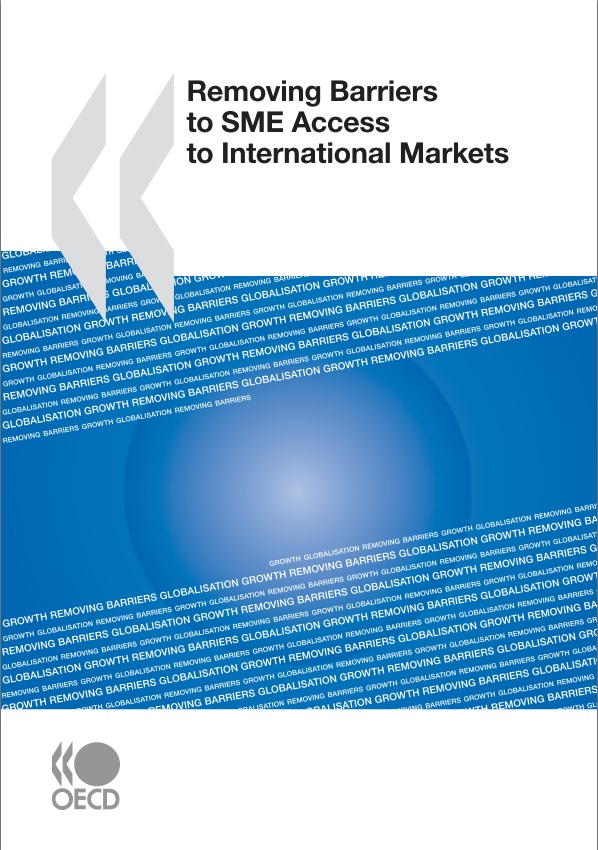 [Speaker Notes: Este estudo acaba por ser semelhante ao estudo desenvolvido pela OCDE, desenvolvido em 2008, que utilizou a mesma categorização das barreiras à exportação de Leonidou, e acrescentou algumas. Este estudo também recorreu a questionários, onde foi solicitado o preenchimento de através de uma escala de likert. Este estudo, no entanto, procedeu da mesma forma junto a agentes institucionais, para depois comparar quais as barreiras são percepcionais mais importantes tanto pelas PME como pelos agentes institucionais.]
Studies on Japan
Studies on Japan
Listing barriers to Leonidou’s model
Common aspects
Controllable elements:
Gather information
High product quality expectation
Product adaptation = higher costs
After-sale service
Management commitment
Uncontrollable elements:
Distribution channel
NTB
Keiretsu
Regulatory environment
Language
Technical and adminstrative 
barriers
Research Methodology
Research goal
 Research strategy
 Questionnaire
 Interview
 Sample
Research goal
Identify and describe barriers that Portuguese small and medium enterprises (SMEs) exporting to Japan encounter.
[Speaker Notes: article 2 of the Annex of the Decreto-Lei n. º 373/2007 de 6 de Novembro]
Research strategy
Interviews:
AICEP, ViniPortugal, and GOD Works (marketing firm)
Questionnaires:
Part 1
Company details........................................................................................8
Part 2
International experience...........................................................................6
Part 3
Internationalization to Japan...................................................................9
Part 4
Export barriers assessment...................................................................31
Part 5
External support........................................................................................2
[Speaker Notes: 56 perguntas.]
Uncontrollable elements
Controllable elements
Informational barriers:
01. Limited information to locate/analyse the Japanese market
02. Identify business opportunities in Japan

Functional barriers:
03. Lack of managerial time to deal with the Japanese market
04. Insufficient quantity of and/or untrained personnel
05. Lack of excess production capacity for exports to Japan
06. Shortage of working capital to finance exports to Japan

Marketing barriers:
07. Developing new products for the Japanese market
08. Meeting the export product quality, standards, specifications
09. Meeting export packaging and labelling requirements
10. Offering technical/after-sales service in Japan
11. Offering products with a competitive price-quality relation
12. Complexity of the Japanese distribution system
13. Difficulty in establishing a partnership/representation
14. Difficulty in maintaining control over representation/image
15. Excessive transportation/insurance costs
16. Adjusting export promotional activities to Japan
Governmental barriers (domestic):
17. Lack of home government assistance/incentives for export activities

Procedural barriers:
18. Complex export procedures for Japan
19. Difficulties in directly communicating with Japanese customers (time difference and distance)
20. Difficulty in collection of payment from Japan

Task barriers:
21. Understanding the different customer habits and attitudes
22. Low awareness by Japanese consumers of the Portuguese offer
23. Keen competition in the Japanese market

Environmental barriers:
24. Political and economic conditions in Japan
25. Japanese business culture and practices
26. Differences in verbal (language) and non-verbal (culture) communication
27. Specific Japanese market norms and regulations
28. High cost of customs
Questionnaires
Exploratory Analysis
Factor Analysis
Questionnaires
IMPORTANCE LEVELS:
   0% -   30% 	= 	“Very Low”;
 30% -   40% 	= 	“Low”;
 40% -   50% 	= 	“Moderately low”;
 50% -   60% 	= 	“Moderate” important;
 60% -   70% 	= 	“Moderately high”;
 70% -   80% 	= 	“High”;
 80% - 100% 	= 	“Very high”.
AICEP
(2019)
Sample
1072 contacts
INE
(2020)
Weekend
Weekend
Weekend
Weekend
970 e-mails sent
Phone calls
Phone calls
Phone calls
1040 e-mails sent
50 e-mails sent
1095 e-mails sent
[Speaker Notes: Batch e-mails: 27 April, 6 May, 24 May, 
Phones calls from 10 – 21 May: 664 phone calls (includes answered calls);
Total of 3524 emails were sent
48 companies informed not to have ever exported to Japan]
Completed: 75
Invalid: 3
Big companies: 12
60
Findings and Discussion
Questionnaire results
 Exploratory analysis
 Factor analysis
Part 1
Foundation year:
Youngest = 2018; Oldest = 1922;
No year stands out;
CAE:
Wholesale trade (incl. agents), exc. of motor vehicles and motorcycles (CAE 46);
Beverages industry (CAE 11);
Food products industry (CAE 10);
Manufacture of textiles (CAE 13);
Manufacture of leather and leather products (CAE 15);
Company size:
Mean size = 54;
Smallest = 1 (n = 2);
Largest = 200 (n = 2);
Presence of foreign capital:
90% = no foreign capital.
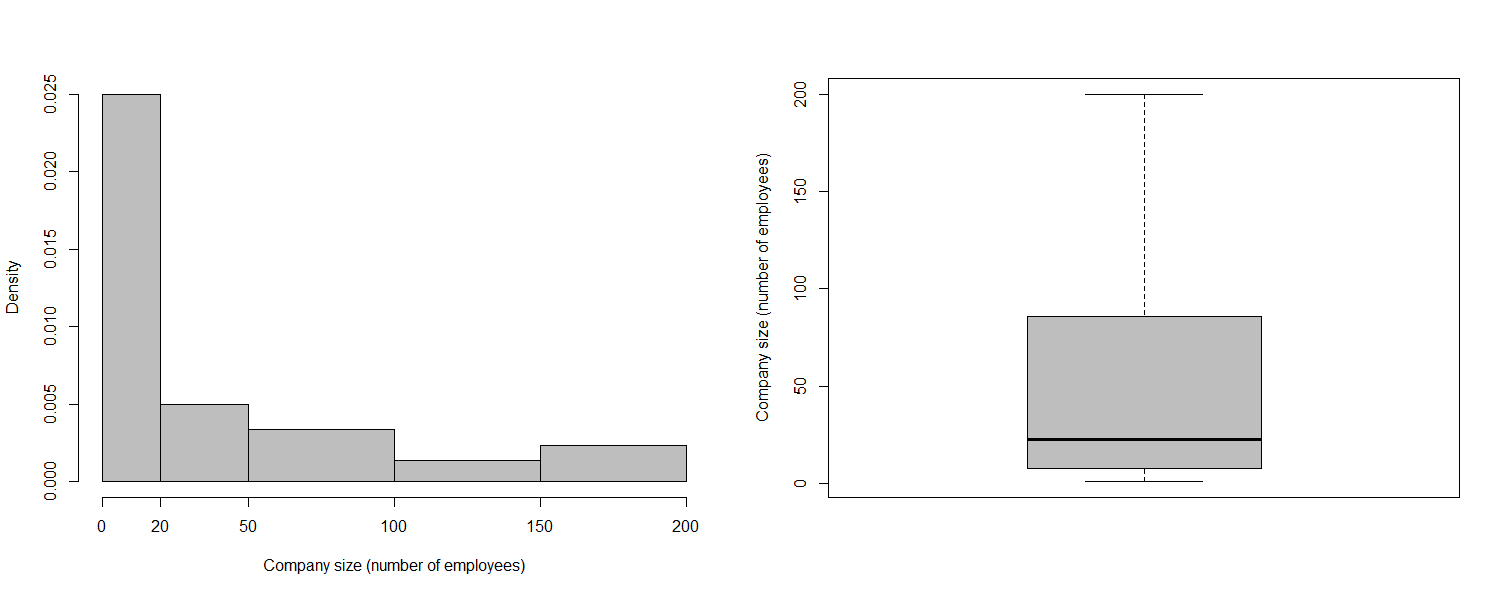 ~23
[Speaker Notes: 46: Comércio por grosso (inclui agentes), excepto de veículos automóveis e motociclos
11: Indústria das bebidas
10: Indústrias alimentares
13: Fabricação de têxteis
15: Indústria do couro e dos produtos do couro]
Export to Japan % (3-year):
Mean = 6.8%;
Smallest = 0% (n = 1);
Largest = 100% (n = 1);
>50% (n = 2).
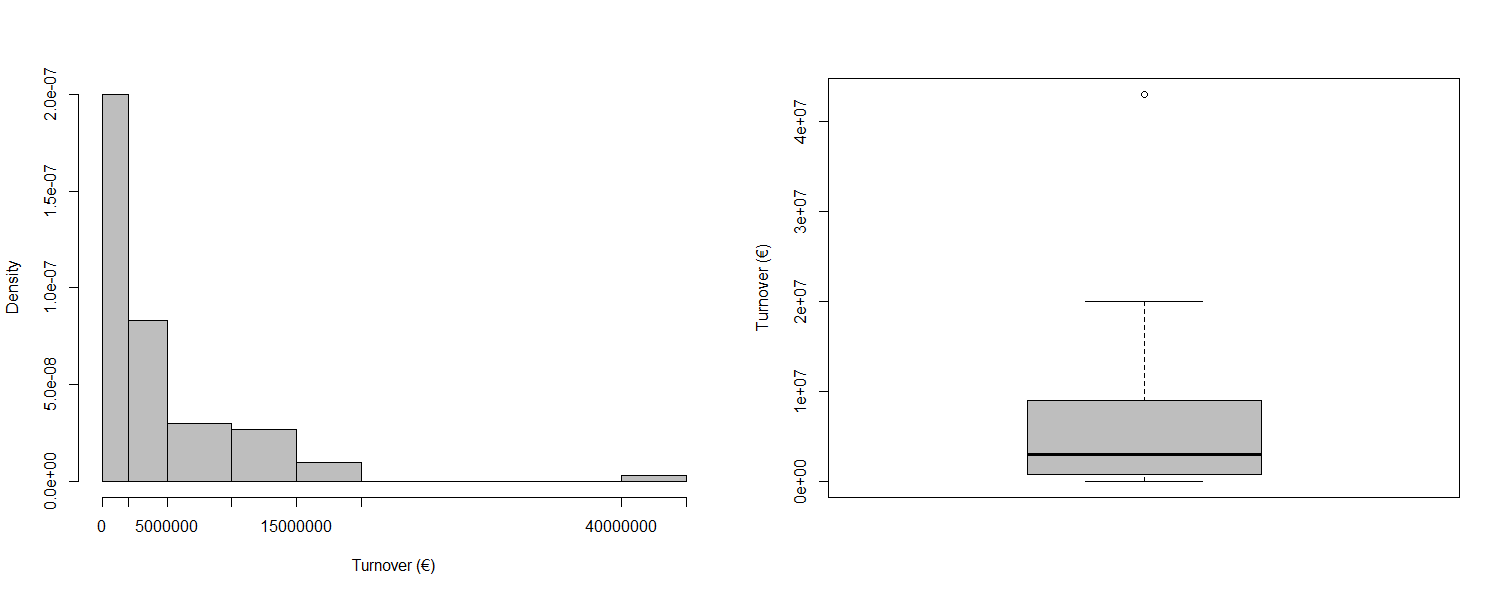 Part 1
Part 1
Turnover (3-year average):
Mean = €5,694,147;
Smallest = €10,000;
Largest = €43,000,000;
Export % (3-year):
Mean = 66%;
Smallest = 2.6%;
Largest = 100% (n =3);
Export to Japan % (3-year):
Mean = 6.8%;
Smallest = 0% (n = 1);
Largest = 100% (n = 1);
>50% (n = 2).
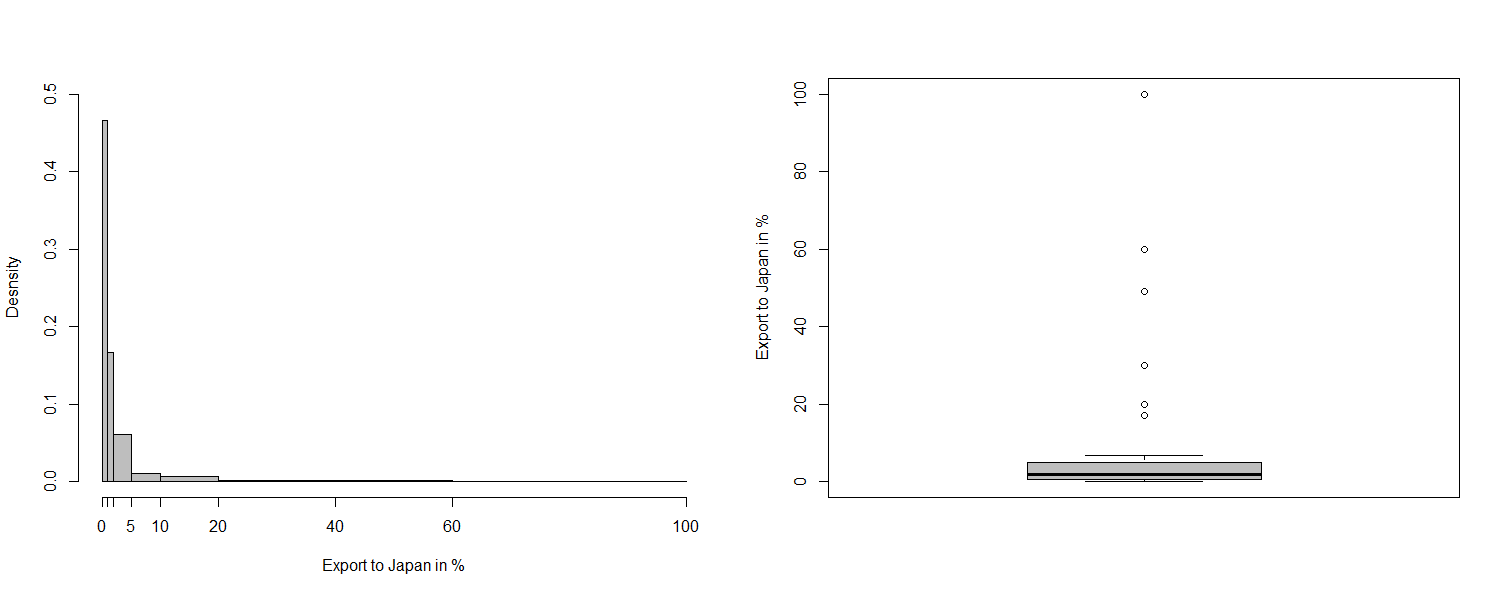 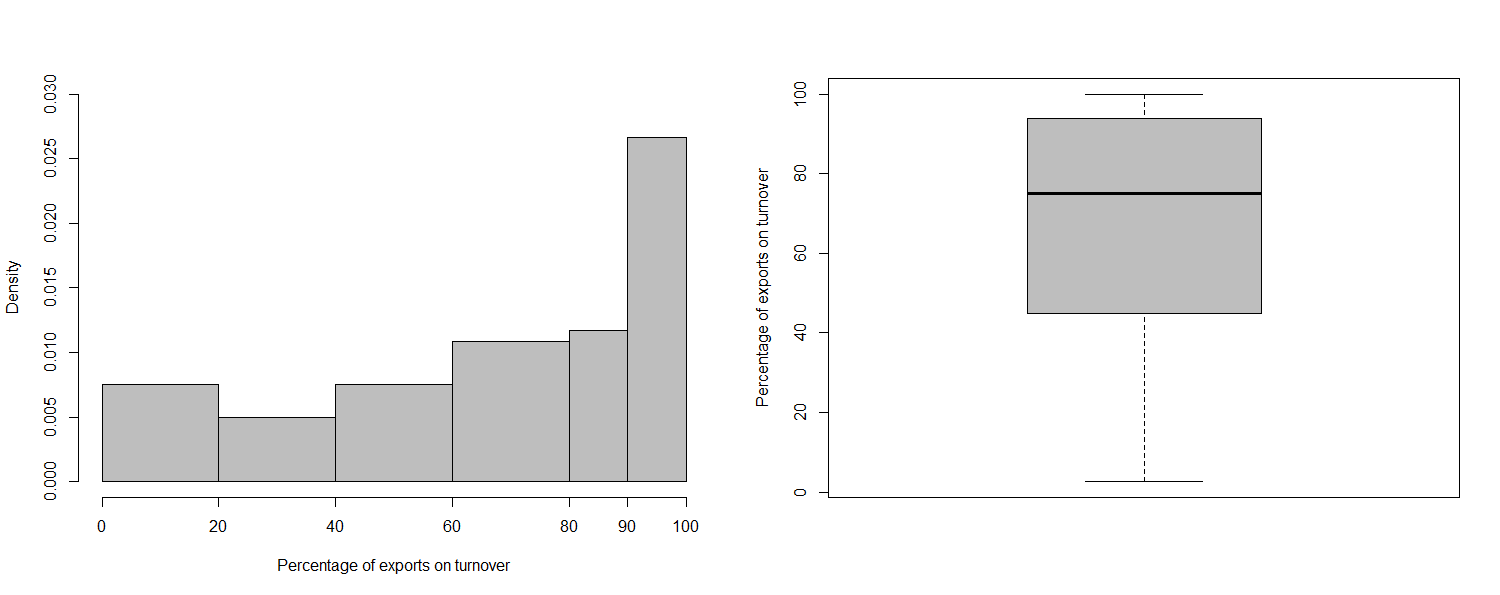 [Speaker Notes: Spread is very high, as shown by the coefficient of variation (127%), as a consequence of large differences among companies.]
Part 2
Internationalization year:
Youngest = 2019; Oldest = 1932;
1986 (n = 6);
Internationalization method:
Export = 57;
FDI = 1;
Other (n = 2):
Online sale;
Sales stand on a European Championship;
First country of internationalization:
Most common = Spain;
Missing values = 3;
Foreign countries count (currently):
Mean = 22.7;
Smallest = 0 (n = 1);
Largest = 65 (n = 2).
Part 2
Export department/manager:
Yes = 58.3% (n = 35);
HR competencies:
M
Part 3
Internationalization year:
Youngest = 2020 (n = 4); Oldest = 1975 (n = 1);
Missing values = 2;
Internationalization method:
Export = 91.7% (n = 55);
Contratual agreements = 3.3% (n = 2);
Other = 3.3% (n = 2);
“Sales via Japanese athletes” = 1;
“International exhibition” = 1;
Missing value = 1;
Motives:
Received order = 22% (n = 33);
Purchasing power = 18.7% (n = 28);
Market size = 14% (n = 21);
Distribution method:
Most common = Local distributor (37.7%).
M
M
Part 3
Export regularity:
Regularly = 60% (n = 36);
Effort perception:
Very demanding + Demanding= 61.7%;
EU-Japan EPA assessment:
Big support = 15% (n = 9);
Export to neighboring countries:
P. R. China (incl. HK, Macao) = 47.4%;
South Korea & Taiwan = 33.5%;
No other Asian country = 12.4%;
Similar markets to Japan:
None = 37.5%;
South Korea = 29%;
Taiwan = 12.5%;
Does not know = 2 respondents.
M
M
Part 4
EXAMPLE
01. Limited information to locate/analyse the Japanese market
3
4
1
5
2
   0% -   30% 	= 	“Very Low”;
 30% -   40% 	= 	“Low”;
 40% -   50% 	= 	“Moderately low”;
 50% -   60% 	= 	“Moderate”;
 60% -   70% 	= 	“Moderately high”;
 70% -   80% 	= 	“High”;
 80% - 100% 	= 	“Very high”.
0.283 + 0.25 + 0.133 = 66.7%
02. Identify business opportunities in Japan			  HIGH 		   [71.7%]
17. Lack of home government assistance/incentives for export activities	  MODER. HIGH 	   [68.3%]
22. Low awareness by Japanese consumers of the Portuguese offer	  MODER. HIGH 	   [68.3%]
23. Keen competition in the Japanese market			  MODER. HIGH 	   [68.3%]
01. Limited information to locate/analyse the Japanese market	  MODER. HIGH 	   [66.7%]
15. Excessive transportation/insurance costs			  MODER. HIGH 	   [66.7%]
16. Adjusting export promotional activities to Japan			  MODER. HIGH 	   [66.7%]
13. Difficulty in establishing a partnership/representation in Japan	  MODER. HIGH 	   [65.0%]
25. Japanese business culture and practices			  MODER. HIGH 	   [65.0%]
21. Understanding the different customer habits and attitudes		  MODER. HIGH 	   [63.3%]  
28. High cost of customs					  M. HIGH / MOD.	   [60.0%] 
03. Lack of managerial time to deal with the Japanese market		  MODERATE	   [58.3%] 
11. Offering products with a competitive price-quality relation		  MODERATE	   [58.3%]
18. Complex export procedures for Japan 				  MODERATE	   [58.3%]
26. Differences in verbal (language) and non-verbal (culture) com.	  MODERATE	   [58.3%]
04. Insufficient quantity of and/or untrained personnel	  	  MODERATE	   [53.3%]
19. Difficulties in directly communicating with Japanese customers	  MODERATE	   [53.3%]
07. Developing new products for the Japanese market		  MODERATE	   [51.7%]
08. Meeting the Japanese export product quality, standards, specificationsMODERATE	   [51.7%]
12. Complexity of the Japanese distribution system			  MODERATE	   [51.7%]
14. Difficulty in maintaining control over representation/image in Japan	  MODERATE	   [51.7%]
27. Specific Japanese market norms and regulations			  MOD. / MO. LOW     [50.0%]
10. Offering technical/after-sales service in Japan			  MODER. LOW 	   [48.3%]
09. Meeting export packaging and labelling requirements		  MODER. LOW 	   [45.0%]
05. Lack of excess production capacity for exports to Japan		  MO. LOW / LOW 	   [40.0%]
24. Political and economic conditions in Japan			  MO. LOW / LOW 	   [40.0%]
06. Shortage of working capital to finance exports to Japan		  LOW 		   [35.0%]
20. Difficulty in collection of payment from Japan			  VERY LOW 	   [20.0%]
01. Limited information to locate/analyse the Japanese market
02. Identify business opportunities in Japan
03. Lack of managerial time to deal with the Japanese market
04. Insufficient quantity of and/or untrained personnel for working with the Japanese market
05. Lack of excess production capacity for exports to Japan
06. Shortage of working capital to finance exports to Japan
07. Developing new products for the Japanese market
08. Meeting the Japanese export product quality, standards, specifications
09. Meeting export packaging and labelling requirements
10. Offering technical/after-sales service in Japan
11. Offering products with a competitive price-quality relation
12. Complexity of the Japanese distribution system
13. Difficulty in establishing a partnership/representation in Japan
14. Difficulty in maintaining control over representation/image in Japan
15. Excessive transportation/insurance costs
16. Adjusting export promotional activities to Japan
Part 4
17. Lack of home government assistance/incentives for export activities
18. Complex export procedures for Japan
19. Difficulties in directly communicating with Japanese customers (time difference and distance)
20. Difficulty in collection of payment from Japan
21. Understanding the different customer habits and attitudes of the Japanese
22. Low awareness by Japanese consumers of the Portuguese offer
23. Keen competition in the Japanese market
24. Political and economic conditions in Japan
25. Japanese business culture and practices
26. Differences in verbal (language) and non-verbal (culture) communication
27. Specific Japanese market norms and regulations
28. High cost of customs
INTERNAL BARRIERS
EXTERNAL BARRIERS
Part 5
Institutional support:
Half has access to external support;
Reasons:
M
FACTOR 
ANALYSIS
Factor analysis
Part 1:
Company details;
Economic activity classification;
Company size;
Foreign capital;
Foreign capital %;
3-year average turnover;
% export;
% export to Japan;
Part 2:
Internationalization year;
Internationalization method;
First country of internationalization;
Number of foreign countries a company is present at the moment;
Export department;
HR-competencies;
Part 3:
Year of internationalization to Japan;
Internationalization method to Japan;
Motives;
Distribution method;
Export regularity to the Japanese market;
Effort perception;
EPA assessment;
Nearby countries export;
Nearby countries similarity;
Part 4:
Barriers (28 + 3 optional);
Part 5:
Institutional support (1 + 1 optional).
Market research capabilities
Barriers to information and business opportunities
1
Domestic government support
Product development
Product development requirements
2
Product adaptation
Local competition
Market and business culture challenges
3
Different culture and idiom
Awareness (bypasing ethnocentrism)
Barriers to distribution
Distribution adjustment
4
Competitive price
Comply with regulations
Transport
Advertisement, events
Geographic constraints
5
Communication
Customs
Time
Qualified and dedicated human resources
Knowledge
6
Offer technical/after-sales services
Constraints due to company’s low capacity
Financial resources
7
Production capacity
Foreign environment
IMPORTANCE LEVELS: 
   0% -   30% = “Very Low”;
 30% -   40% = “Low”;
 40% -   50% = “Moderately low”;
 50% -   60% = “Moderate”;
 60% -   70% = “Moderately high”;
 70% -   80% = “High”;
 80% - 100% = “Very high”.
Barriers to information and business opportunities
Barriers to information and business opportunities
1
69.7%
Product development requirements
Product development requirements
2
54.7%
Market and business culture challenges
Market and business culture challenges
3
68.9%
Barriers to distribution
Barriers to distribution
4
61.6%
Geographic constraints
Geographic constraints
5
65.2%
Qualified and dedicated human resources
Qualified and dedicated human resources
6
57.3%
Constraints due to company’s low capacity
Constraints due to company’s low capacity
7
40%
Conclusion
Conclusion
SME Exporter to Japan
New categorization
Diverse CAE
Small size
Export-oriented
Dimension 1 moder. high 
Information & Opportunities
60% regularly export to Japan
Export barriers are perceived as moderately important
Dimension 2 moderately 
Product Development
Dimension 3 moder. high 
Japanese business practice
High: 1 barrier (no. 2)
EPA: 
~43% not aware
Average 6.8
Dimension 4 moder. high 
Distribution
Moderately high: 10 barriers
Moderate: 11 barriers
Dimension 5 moder. high 
Distance
Lack of HR
Demanding
Moderately low: 4 barriers
Dimension 6 moderately
Human resources
Low: 1 barrier (no. 6)
Dimension 7 low 
Firm’s capacity
Very low: 1 barrier (no. 20)
Conclusion
Opportunity: firms shouldn’t miss out on the EPA
Commitment: firms should aim for mature and stable markets
Learning curve: cooperation with external agents may help
Offer: betting on niche markets may bring more return
Distance: unnavoidable
Capacity: firms shouldn’t dismiss “invisible barriers”
Thank you.Obrigado.ありがとうございます。
ERRATUM
On page 17, where it reads “followed by 20 studies”, it should read “followed by 16 studies”;
On page 39, where it reads “[...] an explanation for each individual barrier is given in Annex F”, it should read “the importance levels for each barrier is given in Annex F”;
On page 45, table 18, regarding Dimension 3, should include barrier no. 26;
On page 47, where it reads “[...] barrier 5 is perceived as the least important barrier”, it should read “[...] one of the least important barriers.”
On page 52, where it reads “[...] all barriers on dimension 1, except 14, are moderately important and one is high (barrier 2);”, it should read “[...] are moderately high in importance and one is high [...].”
On page 52, where it reads “all barriers on dimension 3 are moderately important [...]”, it should read “all barriers on dimension 3 are moderately high in importance and one is moderate (barrier 26)”;
On page 52, where it reads “and 3 barriers (15, 16, and 28) on dimension 5 are moderately important” it should read “[...] are moderately high in importance.”
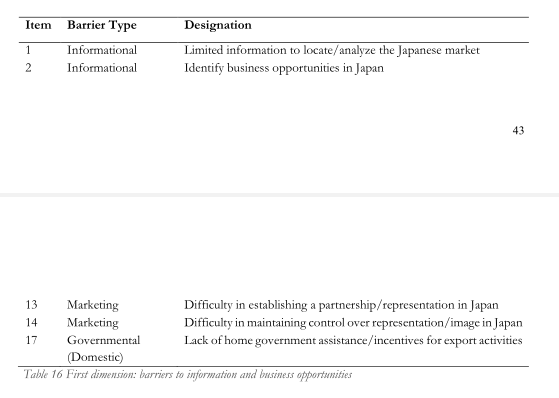 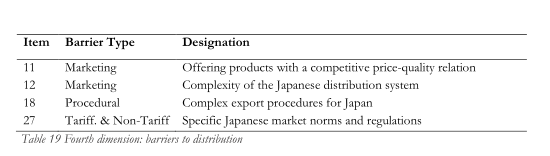 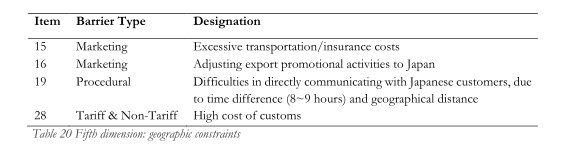 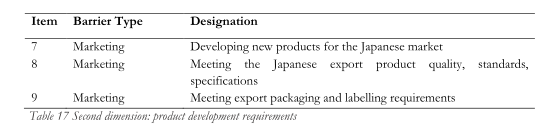 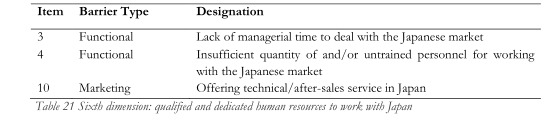 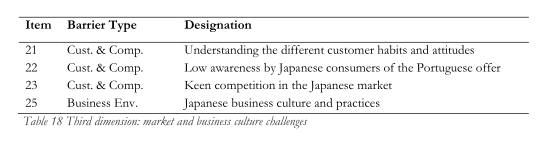 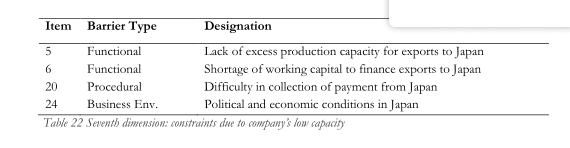